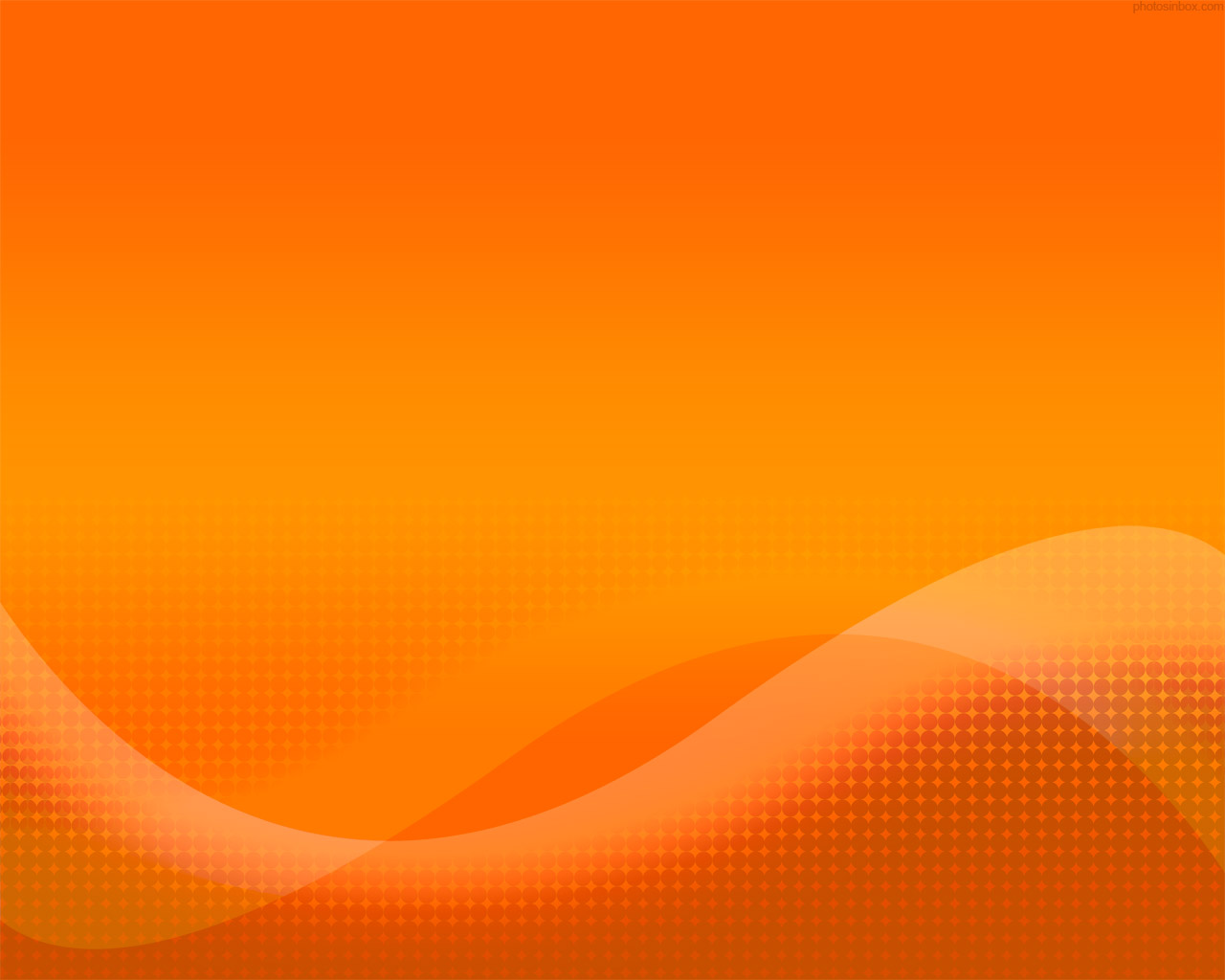 МУНИЦИПАЛЬНОЕ БЮДЖЕТНОЕ ДОШКОЛЬНОЕ ОБРАЗОВАТЕЛЬНОЕ УЧЕРЕЖДЕНИЕ
«ДЕТСКИЙ САД №1 «ЗВЁЗДОЧКА»
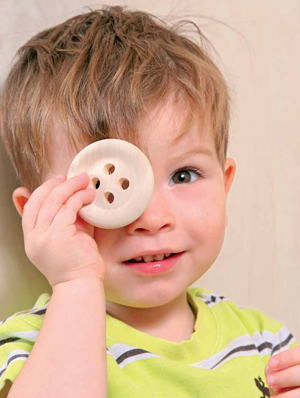 мастер-класс 
Создание модели мини-музея в ДОУ.
Коллекция пуговиц как одна из форм развития познавательных процессов и мелкой моторики рук у дошкольников».

Выполнила:Павлова Е.В., воспитатель 
младшей группы
2018 год
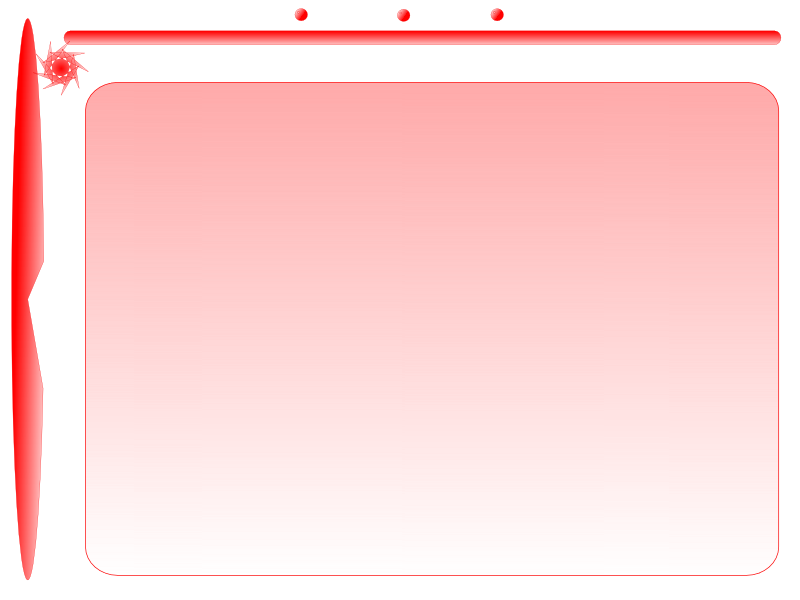 Цель мастер-класса:
создание условий для полноценного проявления и развития педагогического мастерства участников мастер-класса на основе организации пространства по обмену опытом.

Задачи мастер - класса:
передача педагогом своего опыта путем прямого и комментированного показа последовательности действий, методов, приемов и форм педагогической деятельности;
повышение уровня профессиональной компетентности педагогов;
обогащение знаний и представлений педагогов о нестандартных дидактических средствах, например, пуговицах.

раскрытие творческого потенциала педагогов.
Оборудование: пуговицы раного цвета и размера, шаблоны рисунков для содания картины, картон, пластилин, клей
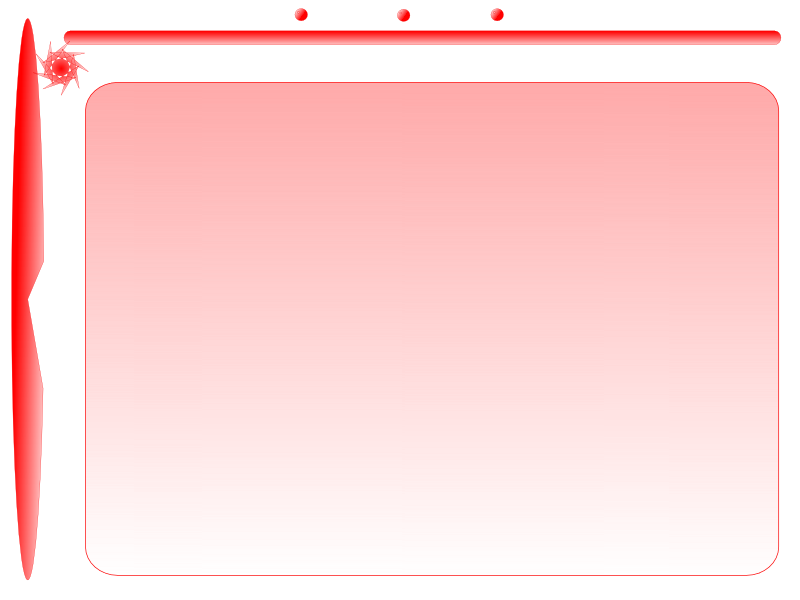 Филобутонистика — коллекционирование и изучение форменных и простых пуговиц, их внешнего вида, надписей, символики изображений, материала, места и времени изготовления. Составление художественных произведений из пуговиц.
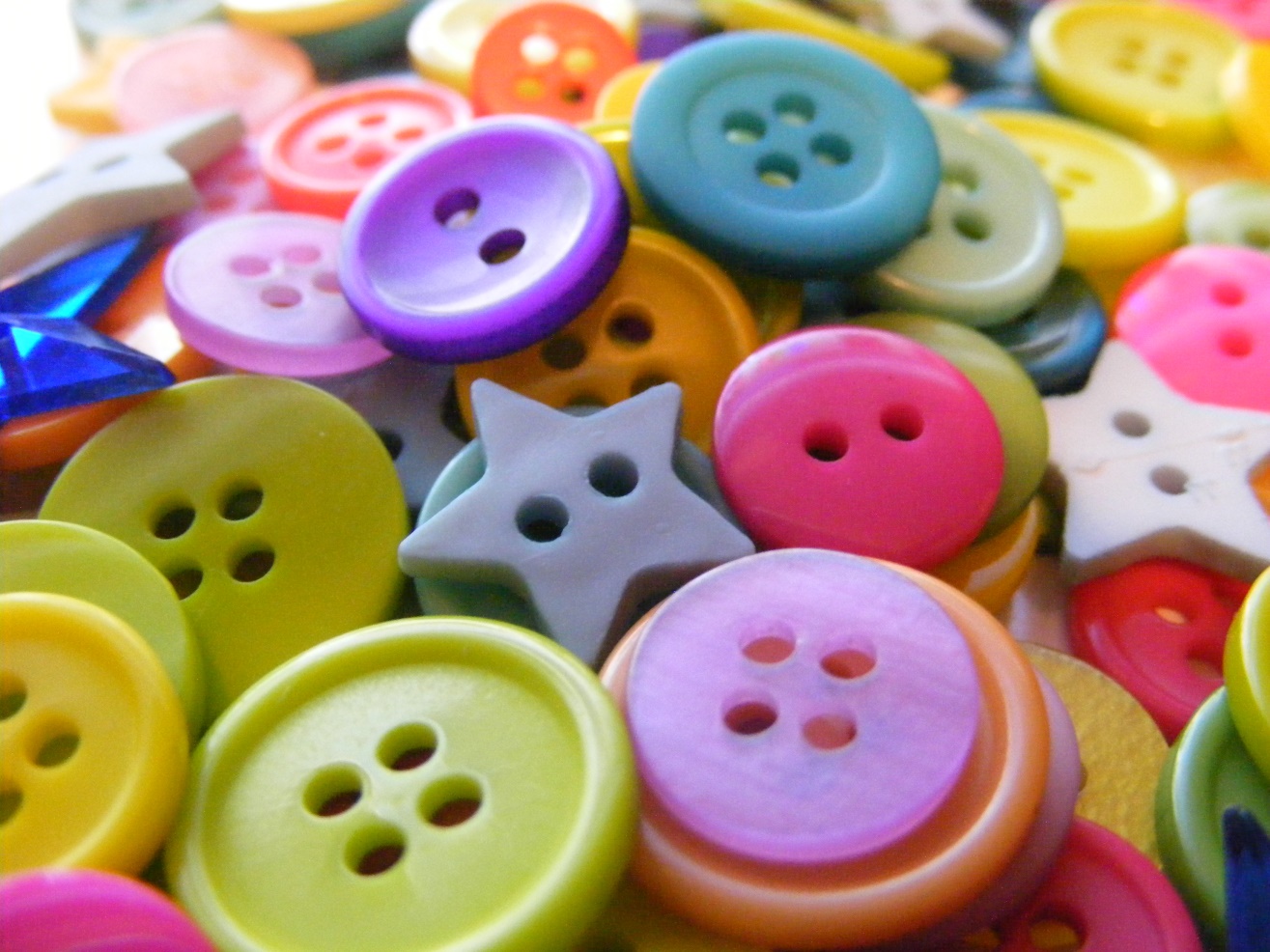 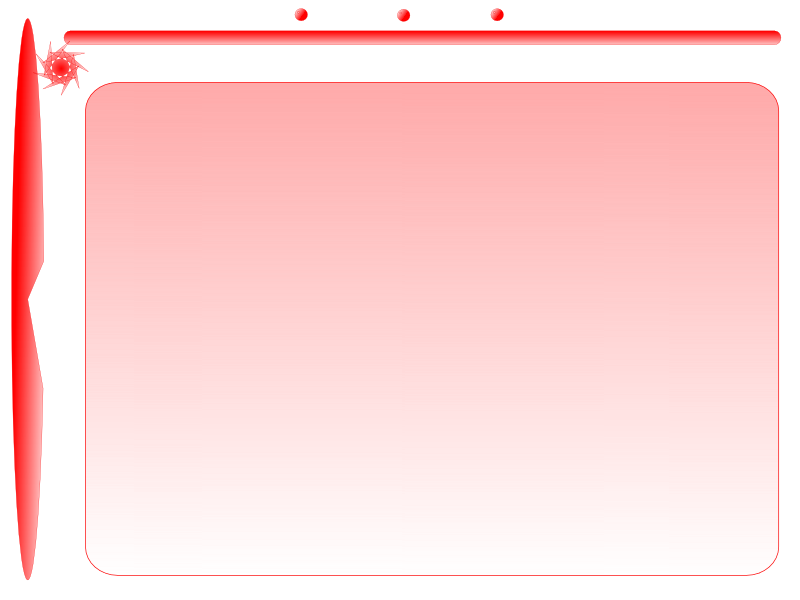 МИНИ-МУЗЕЙ   «ПУГОВИЦЫ»
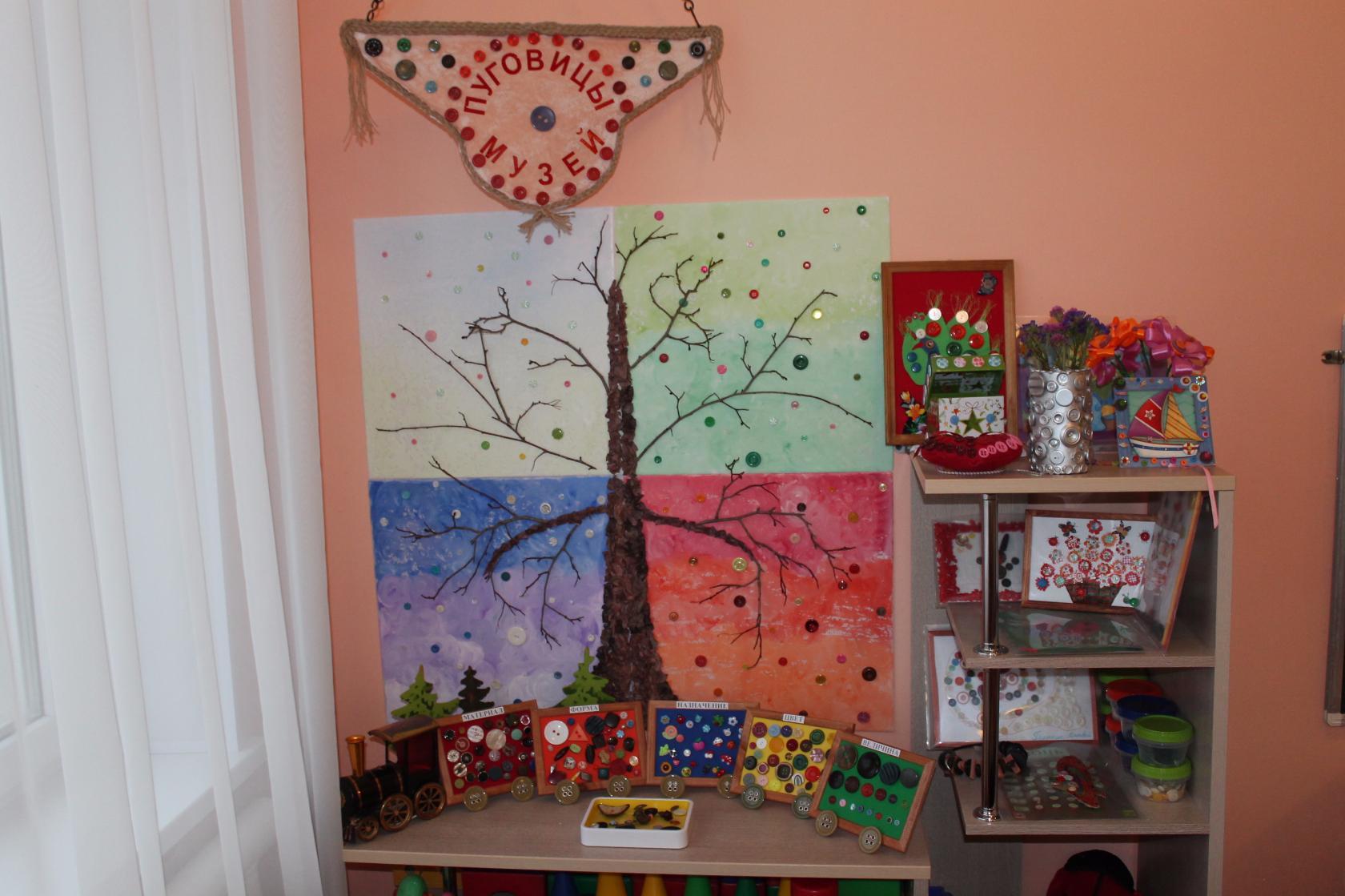 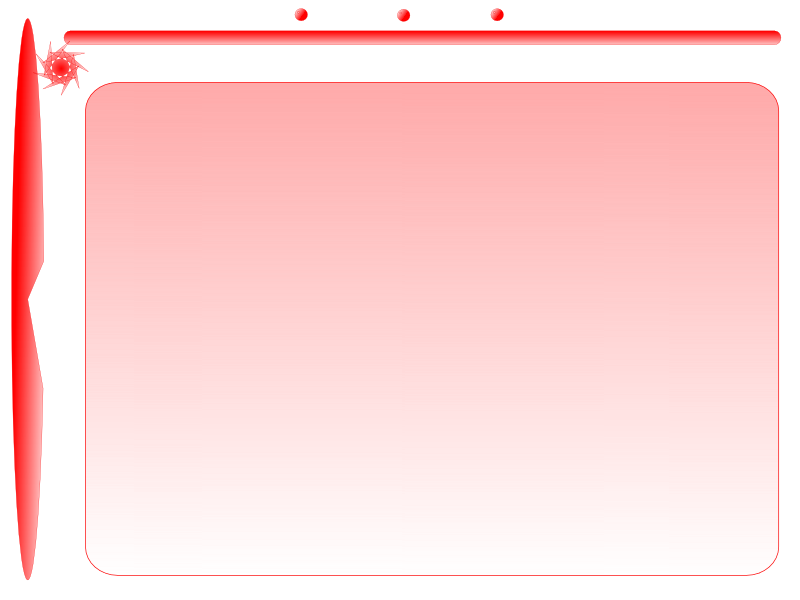 В нашем музее представлены пуговицы отличающиеся по форме, величине, цвету, материалу из которого изготовлены, назначению –применению, количеству дырочек и узору.
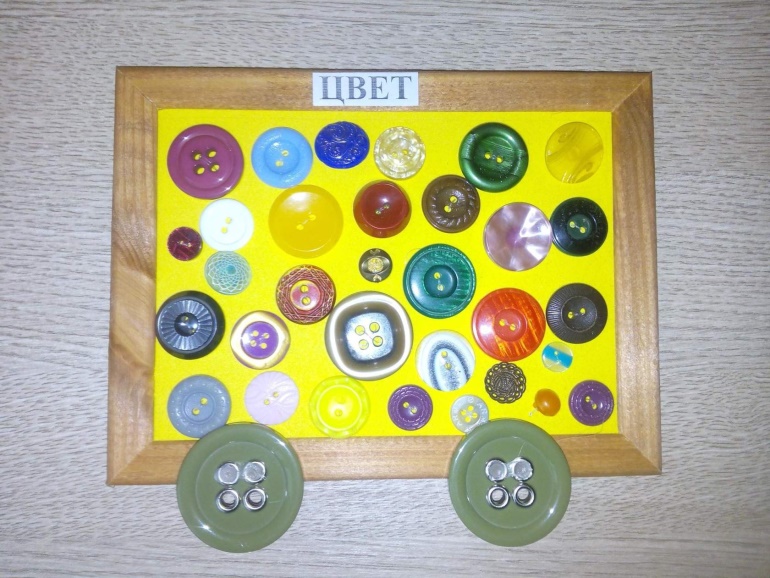 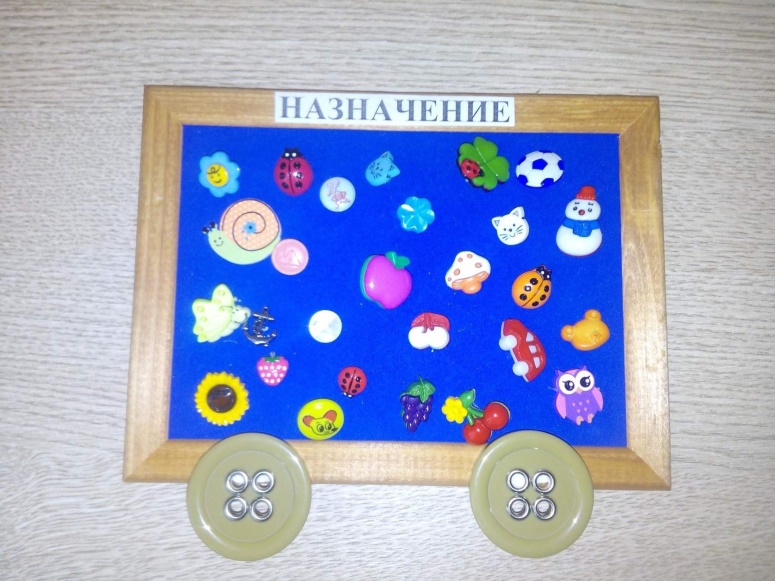 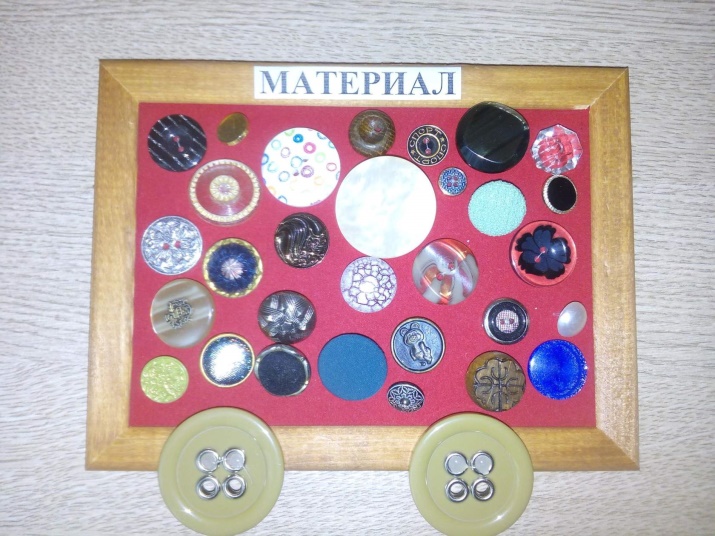 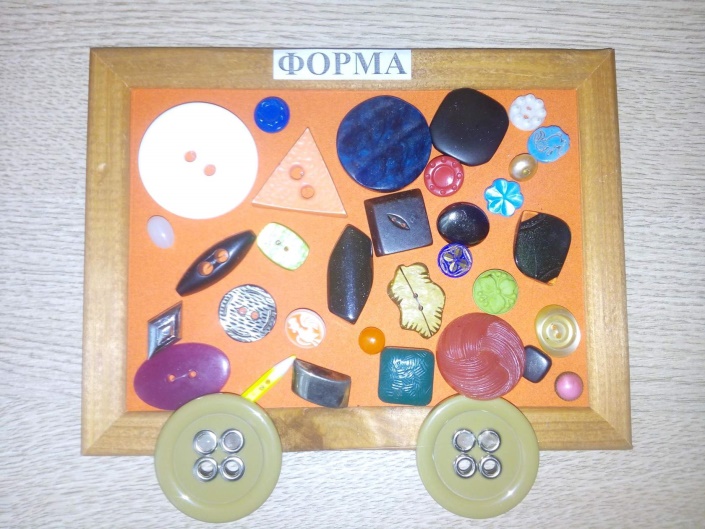 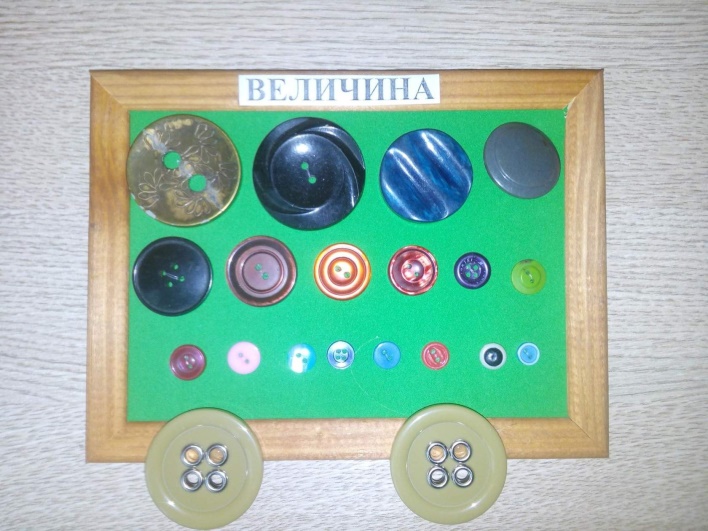 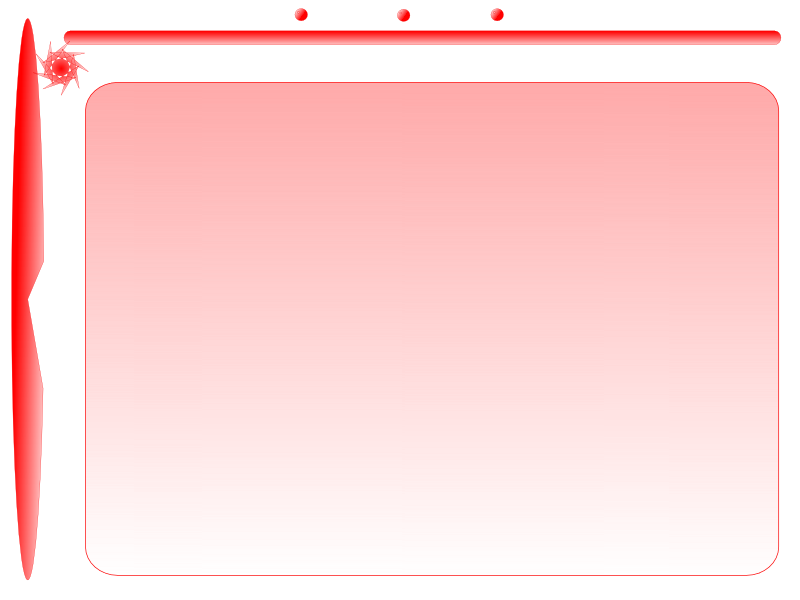 ИГРЫ С   ПУГОВИЦАМИ
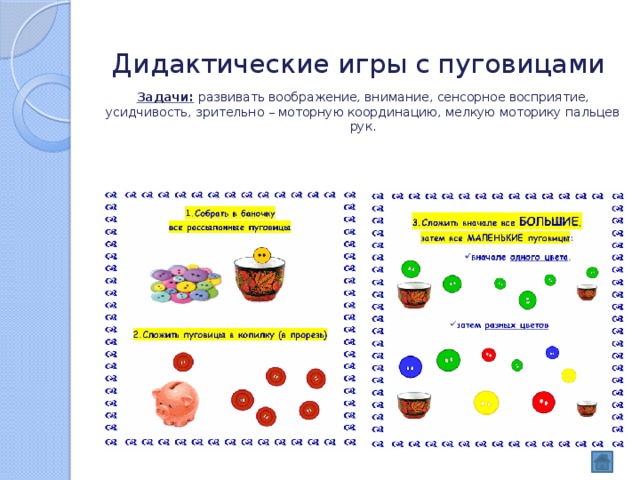 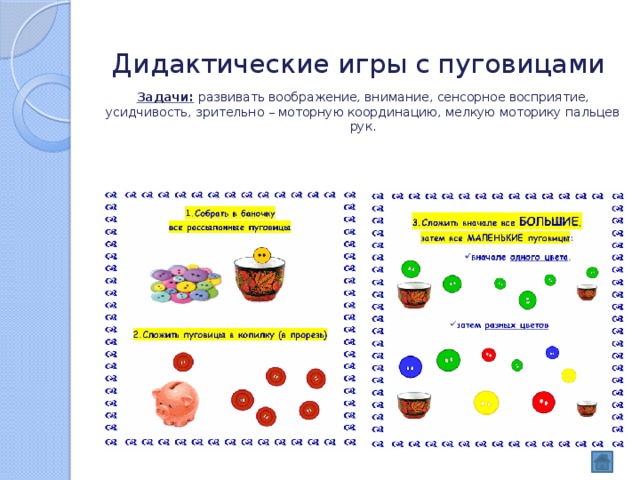 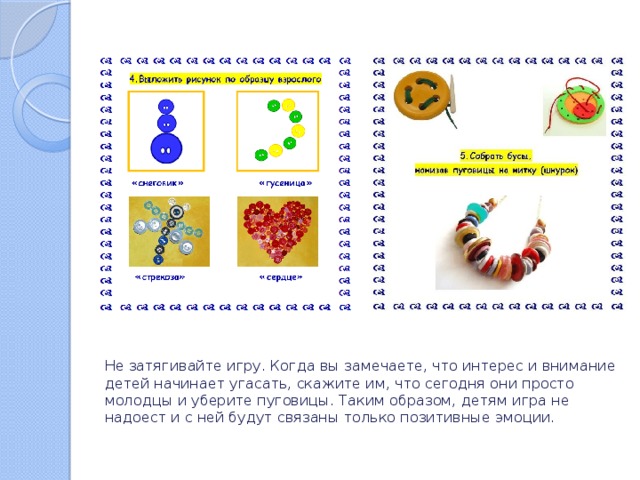 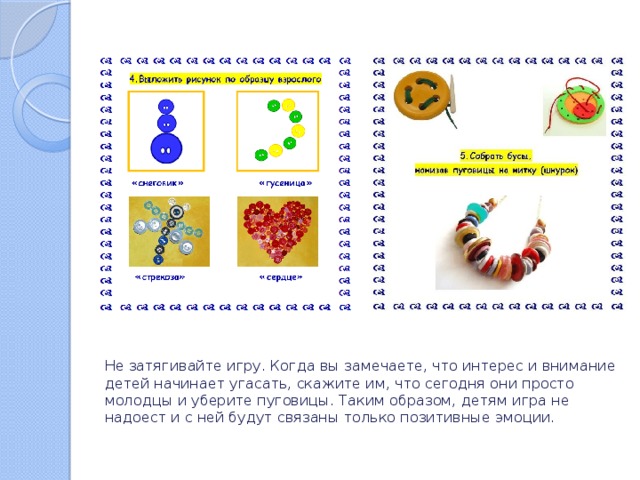 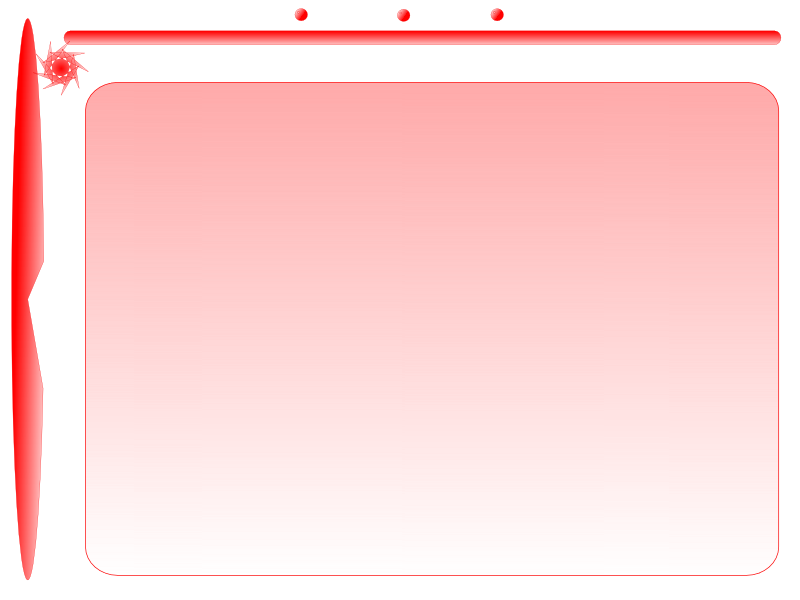 ВЫКЛАДЫВАНИЕ  ПУГОВИЦ НА КАРТИНКАХ
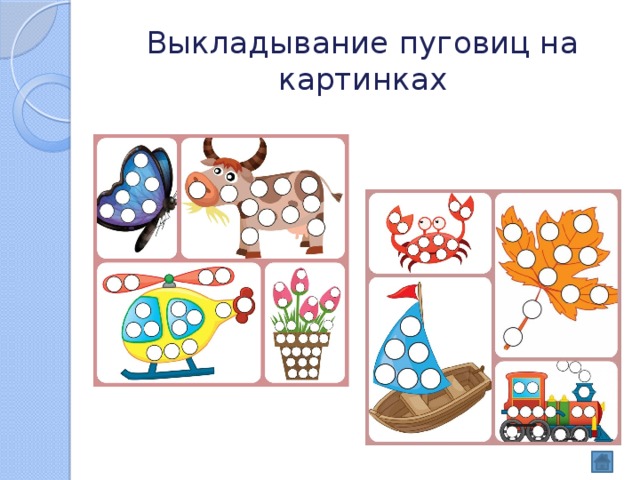 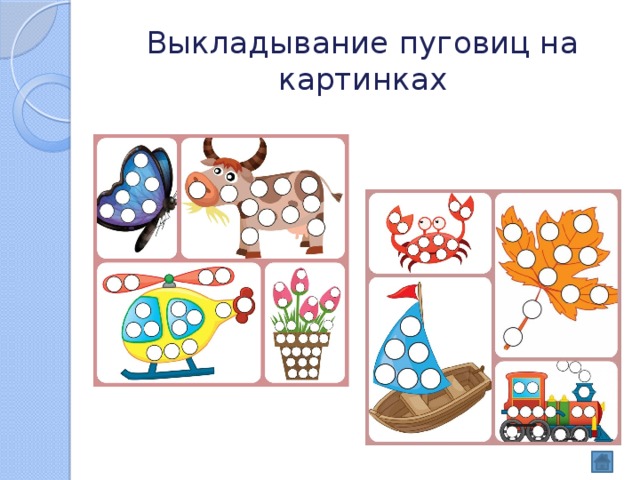 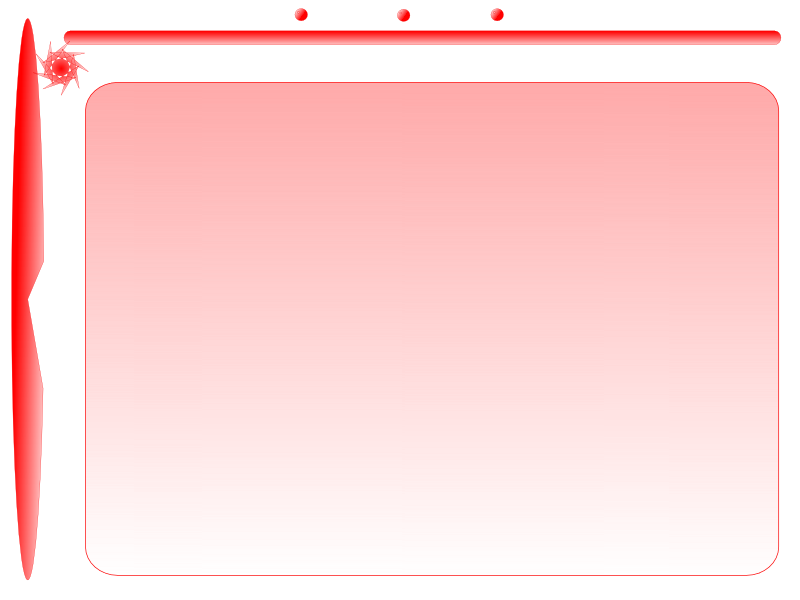 ВМЕСТЕ С РОДИТЕЛЯМИ
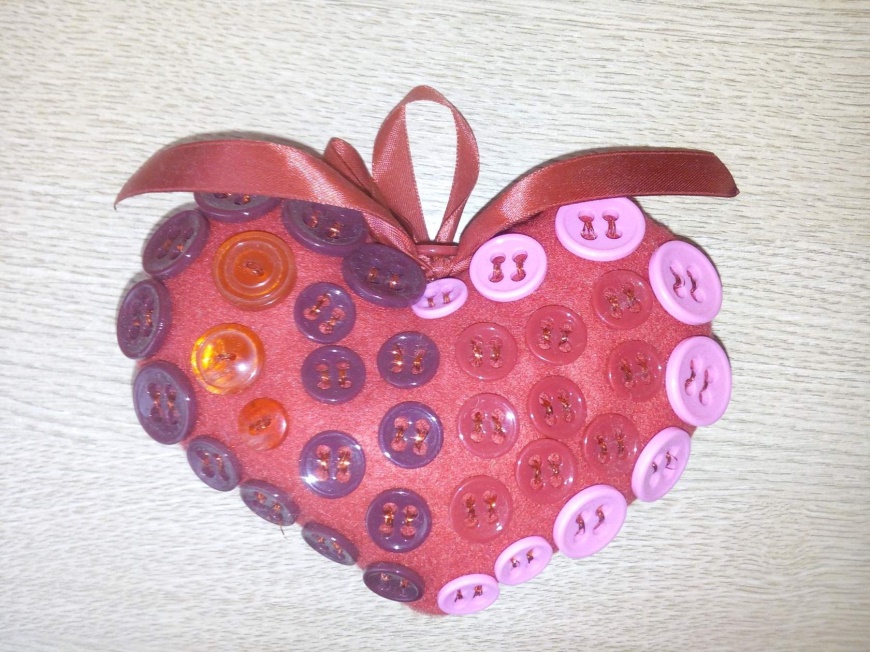 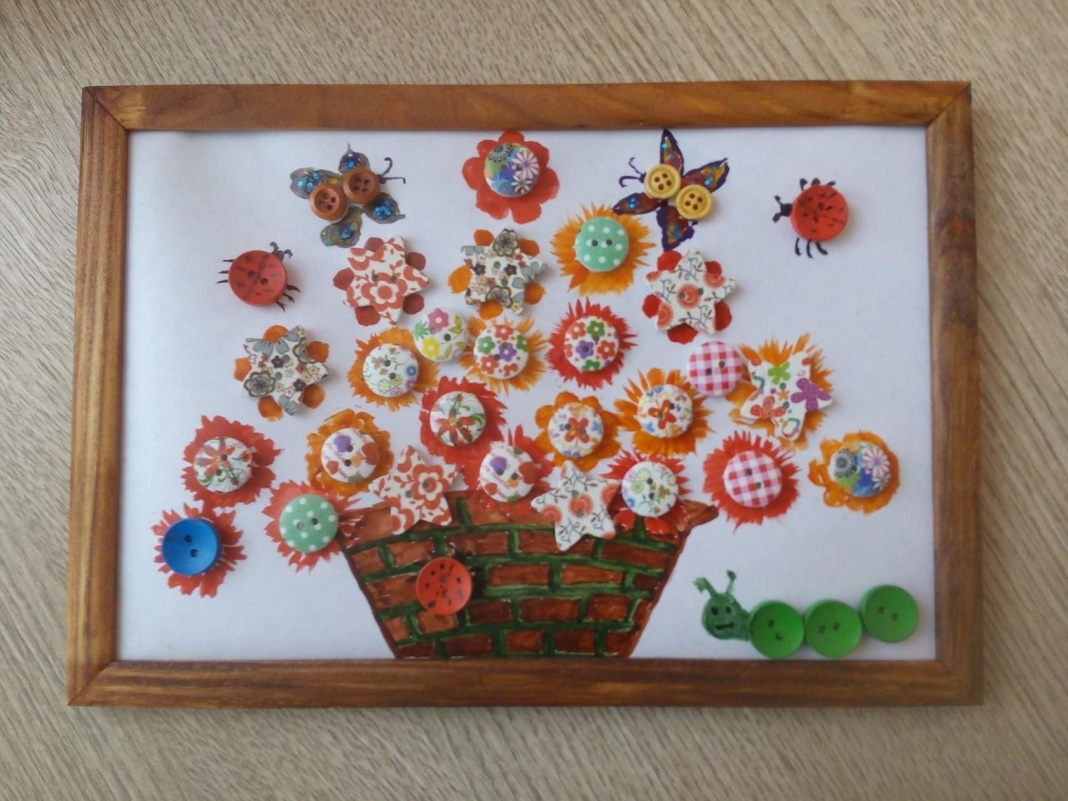 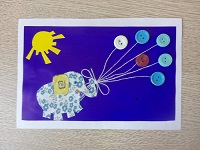 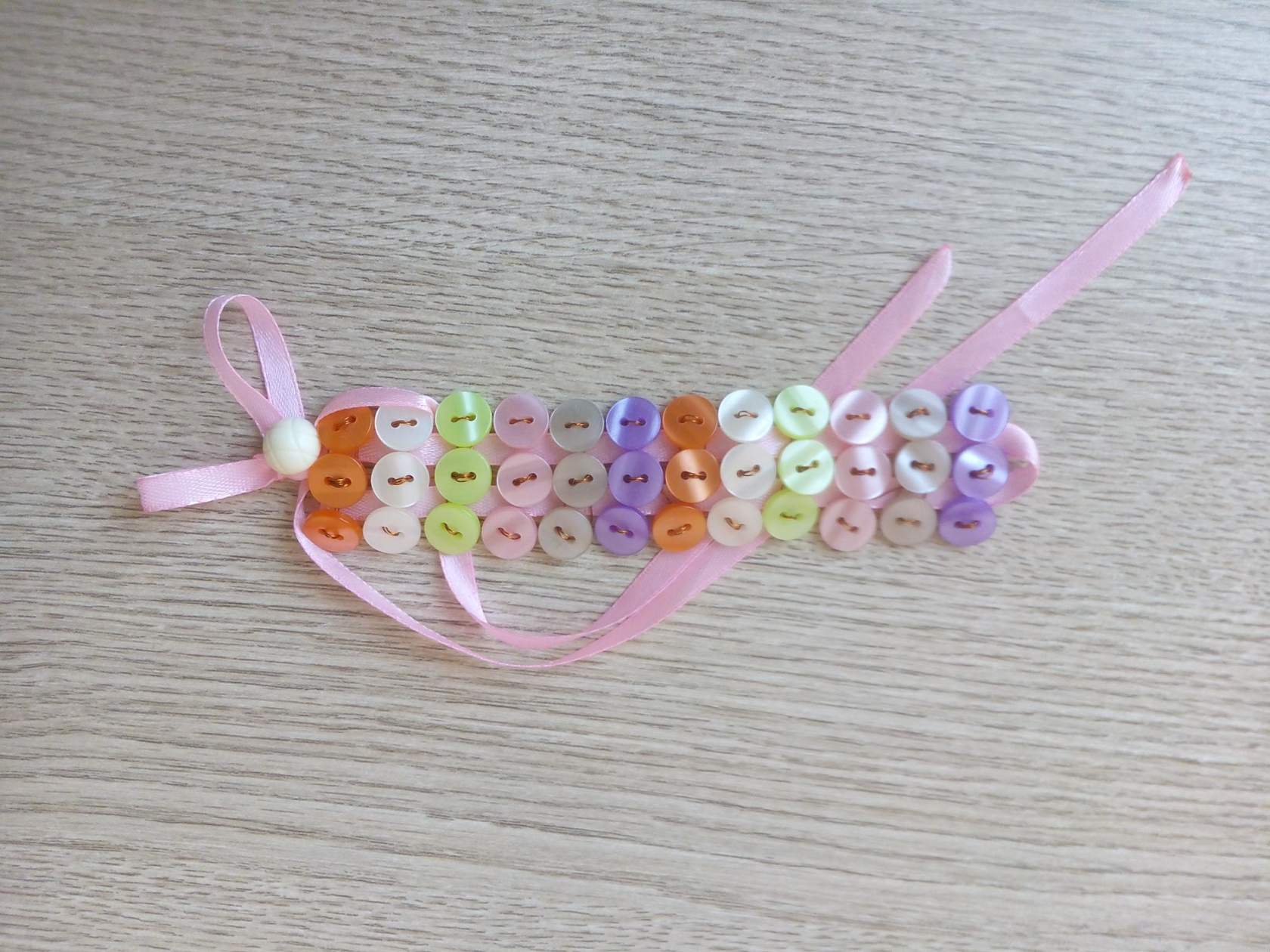 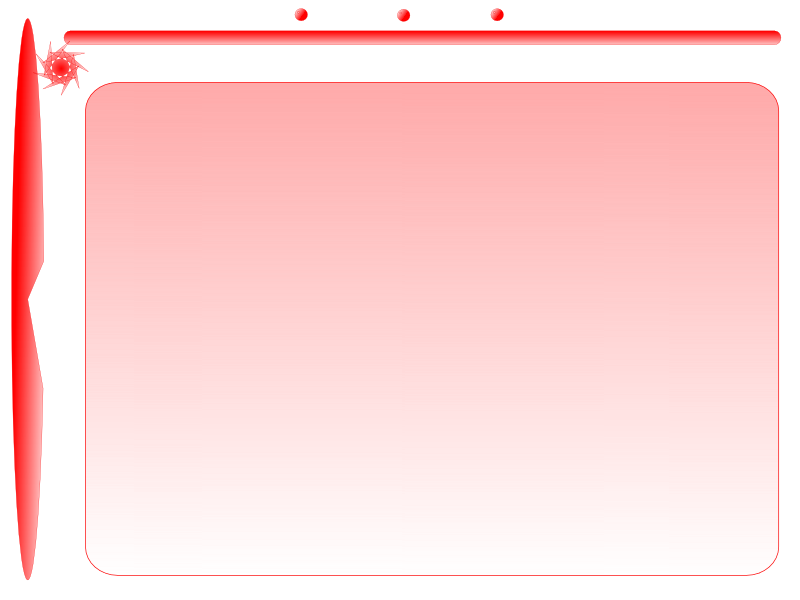 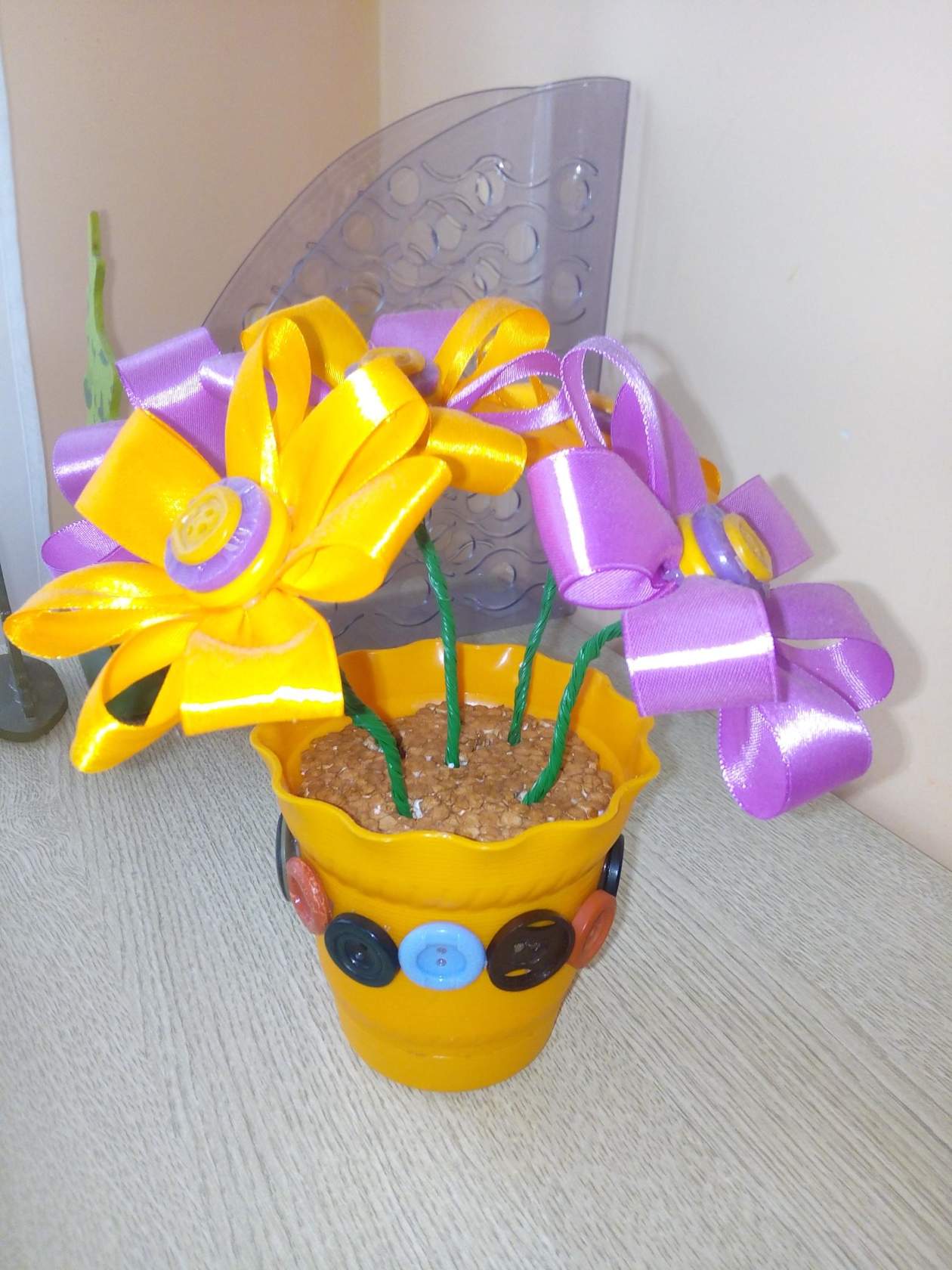 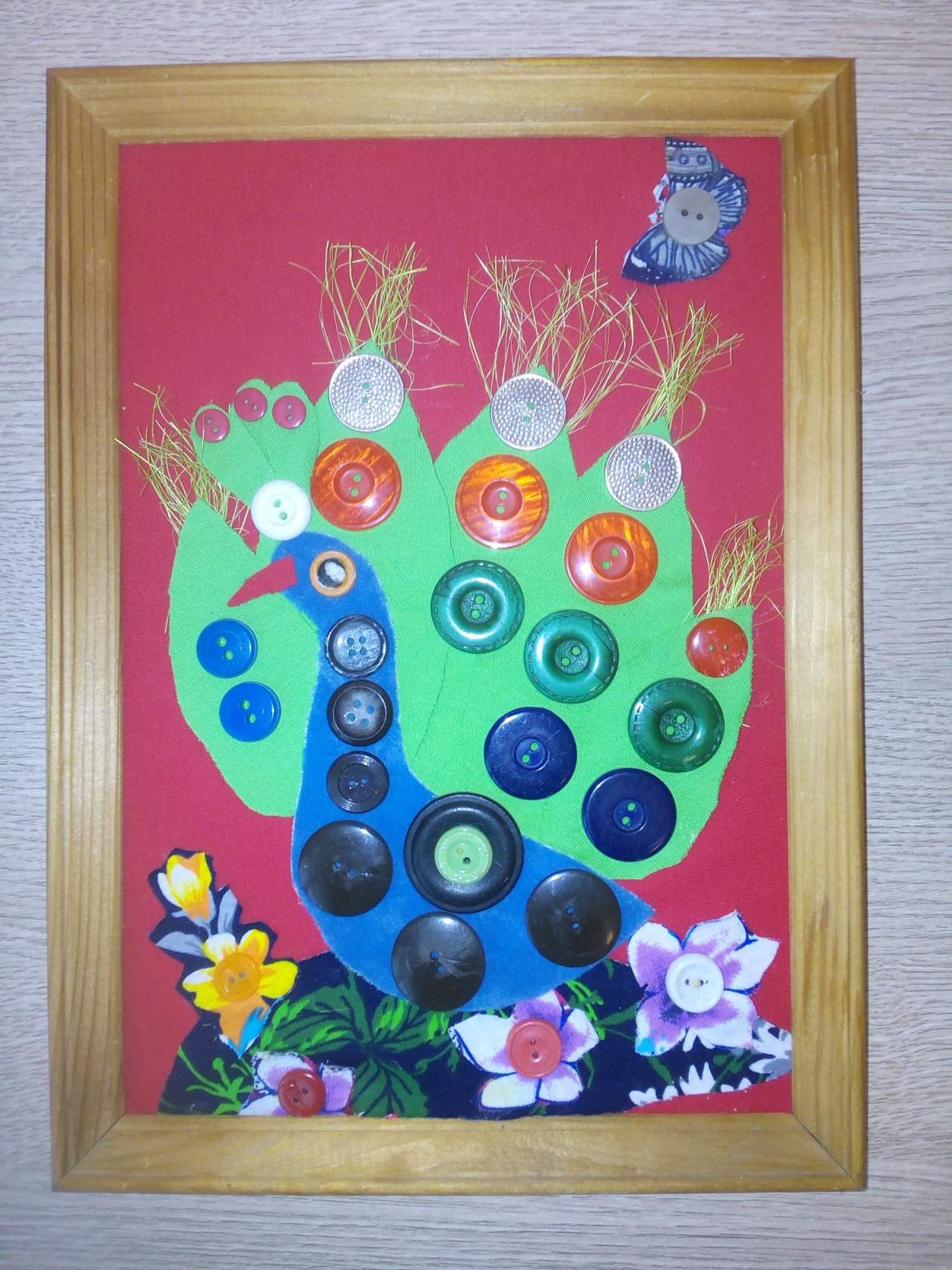 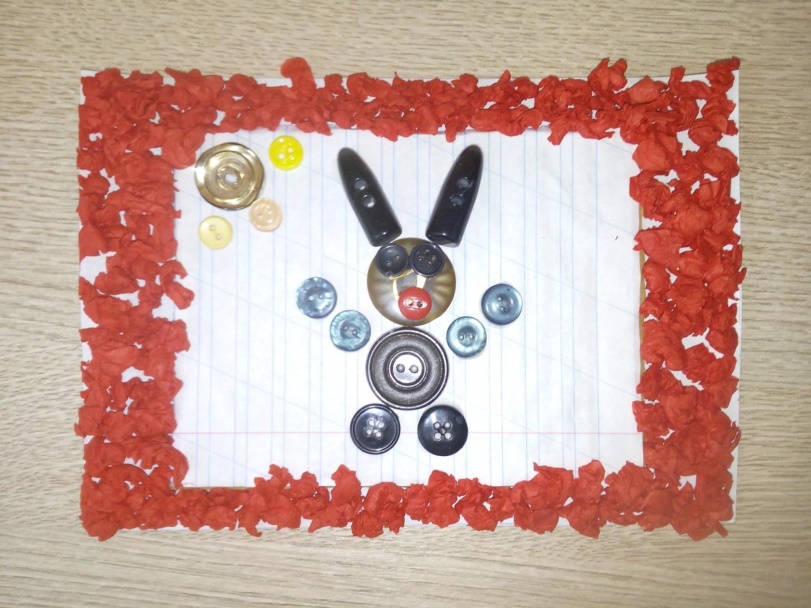 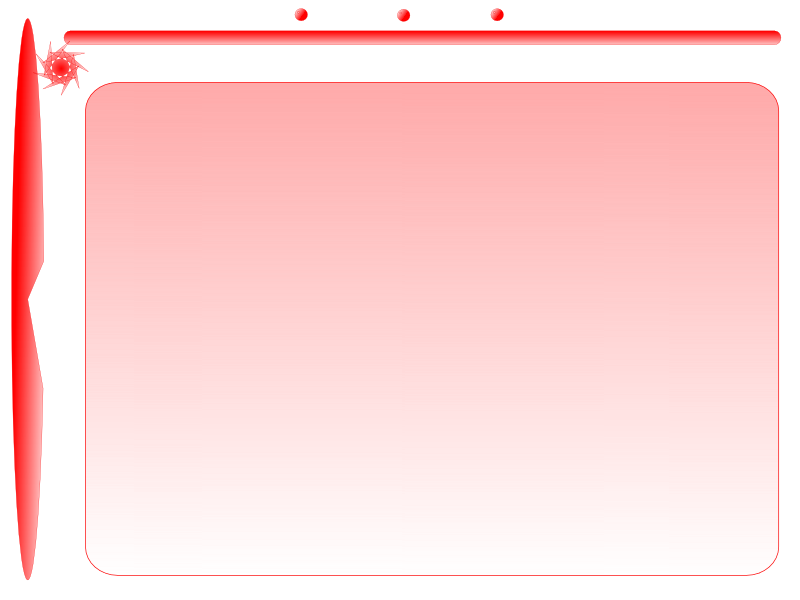 ВАРИАНТЫ ГОТОВЫХ ПОДЕЛОК
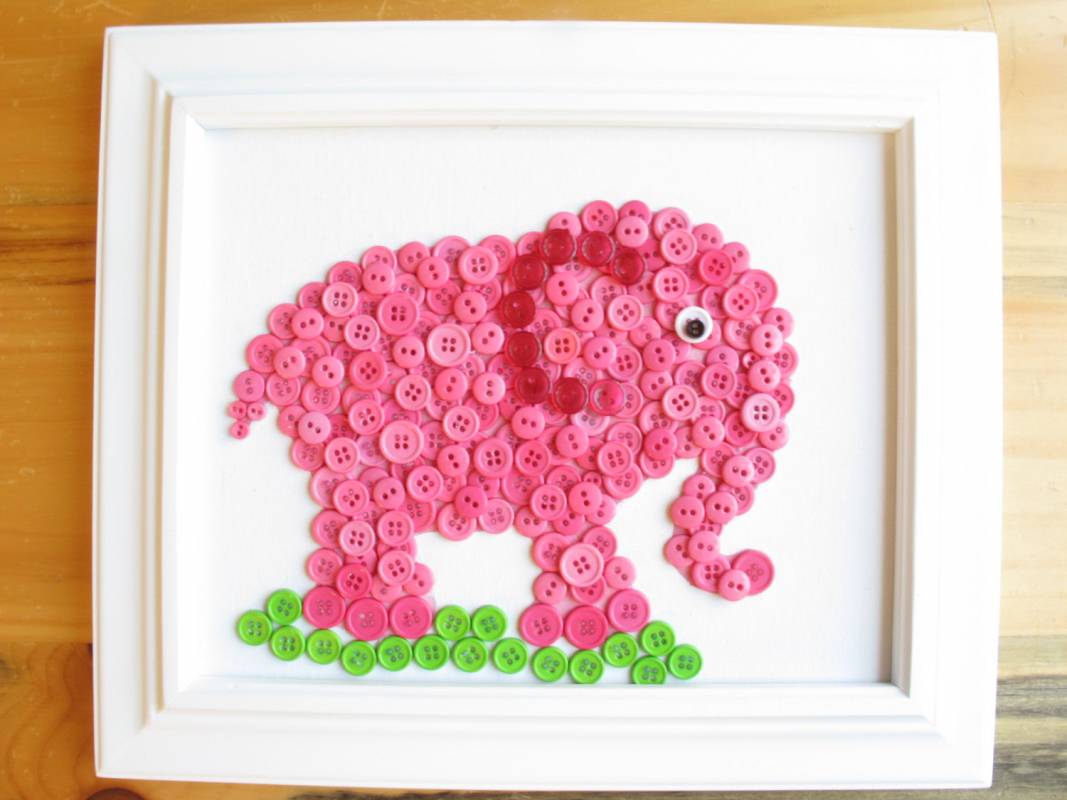 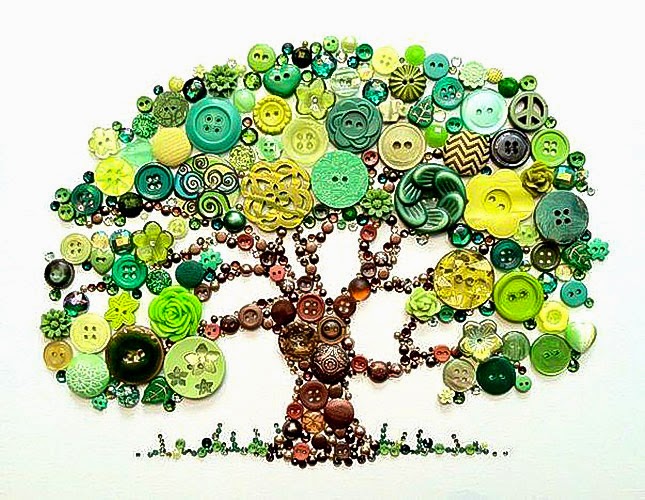 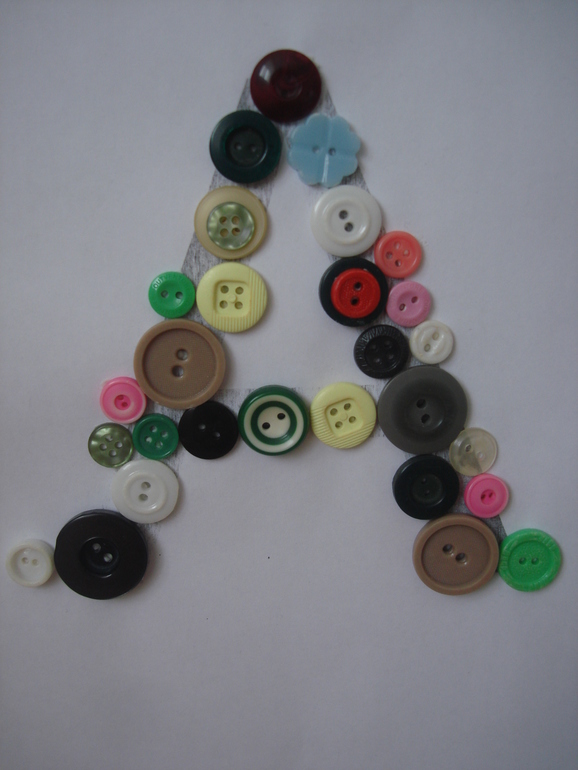 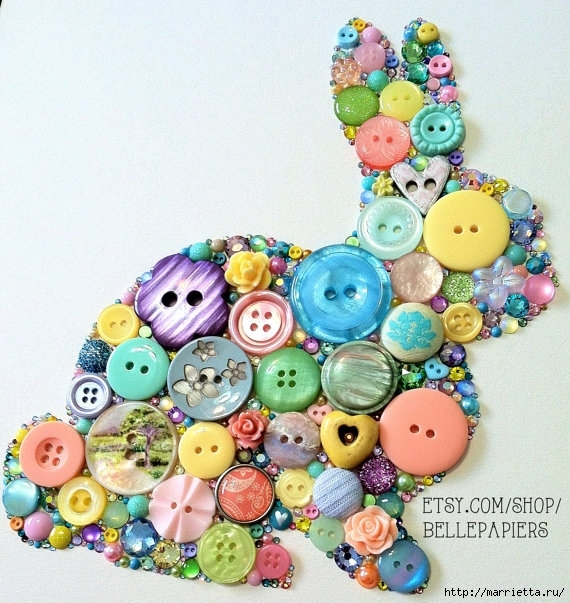 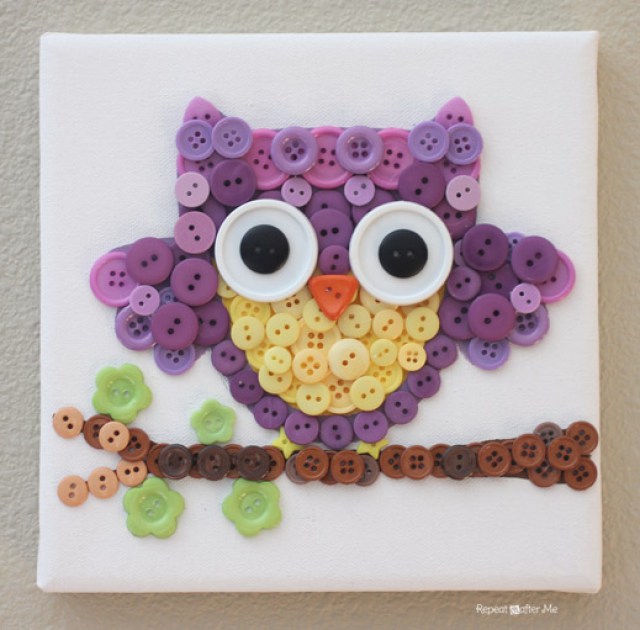 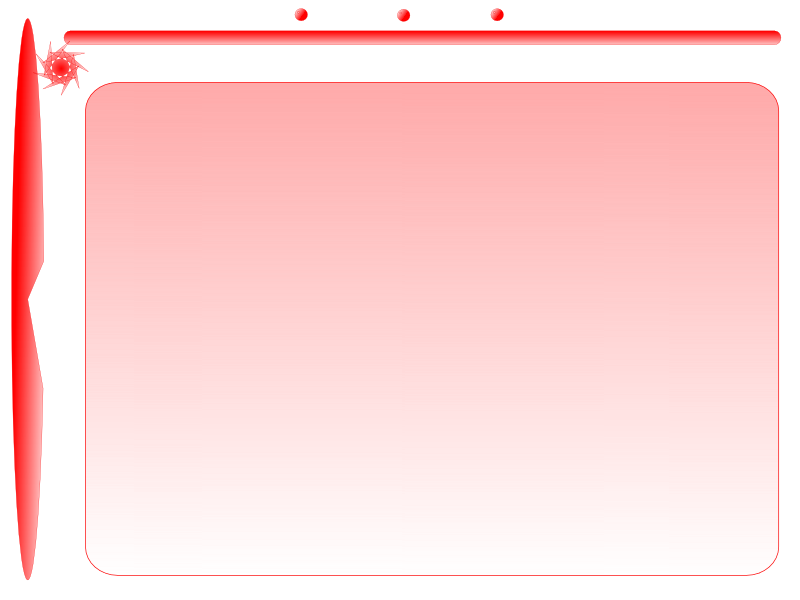 Таким образом, данный опыт нашей работы с пуговицами
— направлен на развитие мелкой моторики, внимания, воображения, памяти;
— учит детей дошкольного возраста ориентироваться в основных и оттеночных цветах;
— учит сопоставлять образец и выполненную работу;
— закрепляет сенсорные навыки и пространственные представления;
— воспитывает усидчивость и трудолюбие;
— формирует устойчивый интерес к полученному результату.
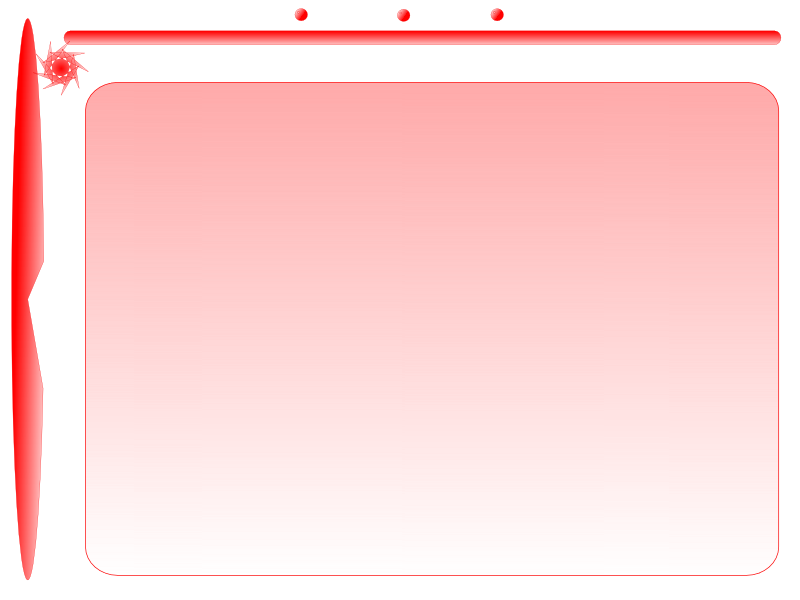 ЛИТЕРАТУРА
Кинзянова Ж.В. Сенсомоторное развитие: учебно – методическое пособие. - Волгоград: Учитель, - 2011
Ткаченко Т. А. Развиваем мелкую моторику: учебно – методическое пособие. – М.: Эксмо, - 2007
Янушко Е. А. Сенсорное развитие детей раннего возраста: учебно – методическое пособие . – М.: Мозайка – Синтез, 2010